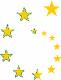 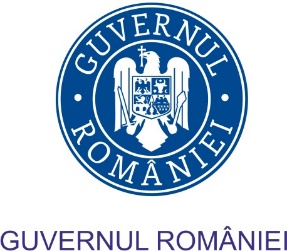 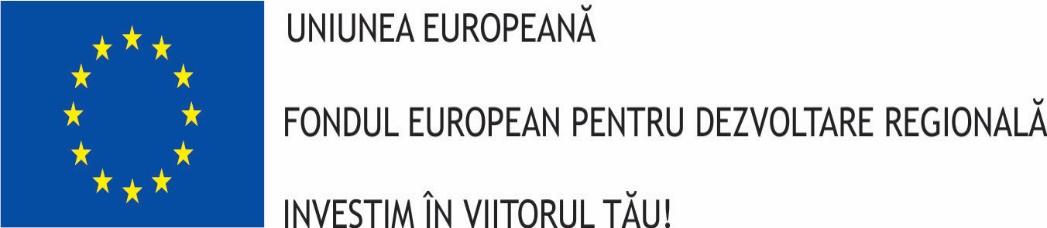 СНЦ“ЕЦПБ“
„BG RO Mobility” 
cod proiect 16.4.2.113, еMS ROBG – 155
Proiectul "BG RO Mobility" este cofinanţat de Uniunea Europeană prin Fondul European pentru Dezvoltare Regională în cadrul Programului Interreg V-A România – Bulgaria prin intermediul programului INTERREG VA România-Bulgaria
Axa prioritară "O regiune calificată și favorabilă incluziunii" 
Obiectivul specific "Încurajarea integrării zonei transfrontaliere în ceea ce privește ocuparea forței de muncă și mobilitatea forței de muncă”

Sesiune informare
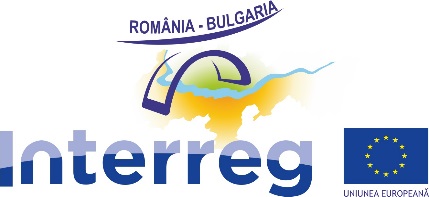 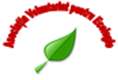 www.interregrobg.eu
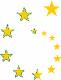 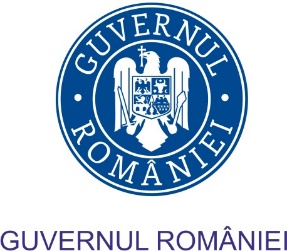 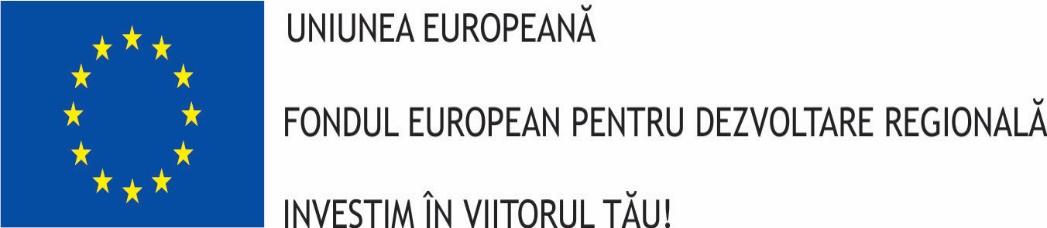 СНЦ“ЕЦПБ“
Ce este mobilitatea transfrontalieră a forței de muncă? 

lucrătorul transfrontalier (cross-border worker) este persoana care lucrează într-un stat membru (ţara de angajare) şi locuieşte într-un alt stat membru (ţara de reşedinţă). Acesta îşi păstrează locul de reşedinţă în afara ţării unde prestează activitatea remunerată. 
Dacă un lucrător transfrontalier se mută în ţara de angajare, el devine un lucrător migrant.
mobilitatea transfrontalieră reprezintă călătoria (săptămânală) persoanei la/de la locul său de muncă aflat într-o altă țară fără a-și schimba domiciliul.
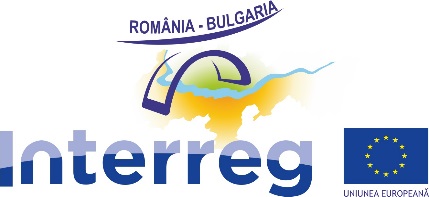 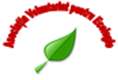 www.interregrobg.eu
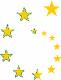 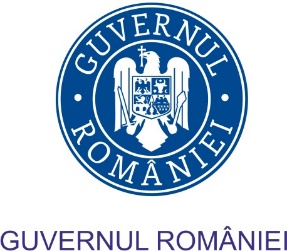 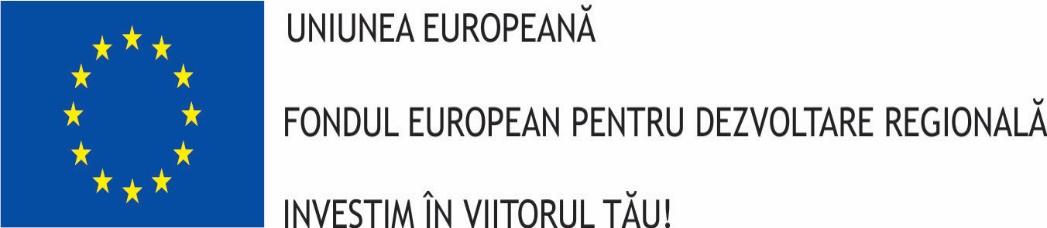 СНЦ“ЕЦПБ“
Avantajele mobilității transfrontaliere a forței de muncă
dobândirea accelerată a deprinderilor pentru abordarea diferențelor interculturale,
dobândirea de noi cunoștințe și abilități,
îmbunătățirea atitudinii față de procesul de învățare pe tot parcursul vieții,
creșterea toleranței și a înțelegerii reciproce,
reducerea disparităților economice dintre regiuni,
realizarea unui schimb de know how,
asigurarea forței de muncă acolo unde aceasta este deficitară.
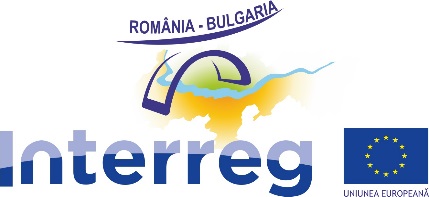 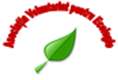 www.interregrobg.eu
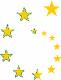 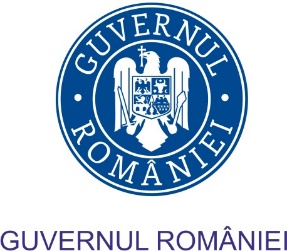 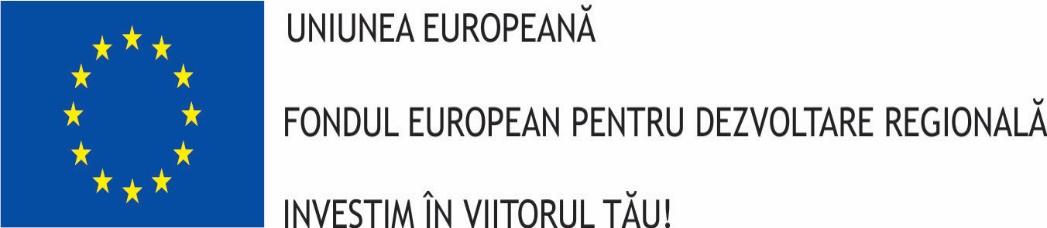 СНЦ“ЕЦПБ“
1. CAZUL UNUI CETĂŢEAN ROMÂN CARE CAUTĂ UN LOC DE MUNCĂ ÎN BULGARIA
Anterior sosirii în Bulgaria: cetățeanul român poate solicita servicii de informare și consiliere cu privire la prevederile legislative în domeniul muncii, instituțiile/organismele responsabile, aspectele practice legate de nivelul de trai, recunoașterea diplomelor și a calificărilor profesionale, opțiunile de transport transfrontalier etc. 
În ceea ce privește informarea și consilierea profesională: serviciile sunt acordate în mod gratuit, de către instituțiile/organismele competente (Agenția pentru Ocuparea Forţei de Muncă (AOFM) prin Birourile pentru forța de muncă și de către EURES prin birourile teritoriale aflate la nivelul fiecărui district), persoanelor în căutarea unui loc de muncă, în mod direct sau prin intermediul informațiilor publicate pe site-ul web oficial. Acestea se referă la: 
a) aspectele practice privind piaţa muncii şi evoluţia ocupaţiilor;
b) profilarea şi încadrarea în gradul de ocupabilitate: uşor, mediu, greu şi foarte greu ocupabil;
c) dezvoltarea abilităţii şi încrederii în sine, în vederea luării deciziei privind propria carieră;
d) instruirea în metode şi tehnici de căutare a unui loc de muncă
e) îndrumarea pe parcursul procesului de integrare socioprofesională la noul loc de muncă.
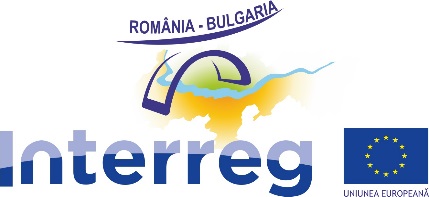 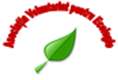 www.interregrobg.eu
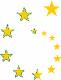 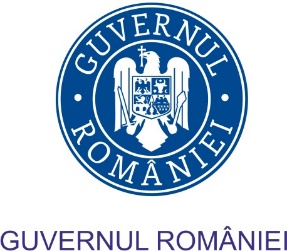 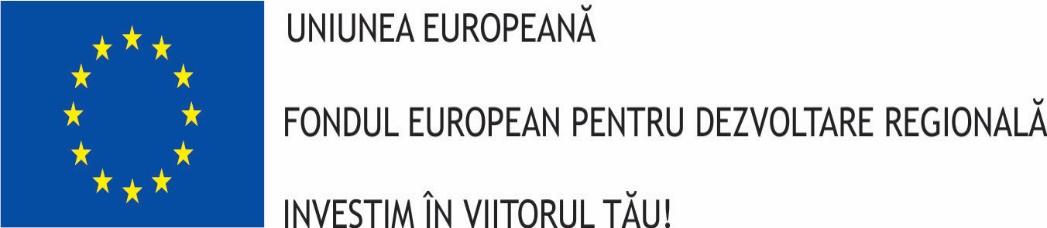 СНЦ“ЕЦПБ“
I. CAZUL UNUI CETĂŢEAN ROMÂN CARE CAUTĂ UN LOC DE MUNCĂ ÎN BULGARIA
Recunoaşterea calificărilor şi a diplomelor
există două tipuri de recunoaştere: în scopuri academice şi în scopuri profesionale. 
Titularii de calificări profesionale străine în profesii nereglementate în Bulgaria au acces direct pe piaţa muncii. Recunoaşterea acestor calificări profesionale este responsabilitatea angajatorilor. 
Pentru exercitarea profesiilor reglementate în Bulgaria, se aplică dispoziţiile Directivei 2005/36 /CE. O listă a profesiilor reglementate în Republica Bulgaria, precum şi alte informaţii utile se găsesc la adresele Centrului Naţional de Informare şi Documentare (CNID).
Sistemul Europass simplifică interpretarea abilităţilor şi calificărilor la nivelul UE. În fiecare ţară din UE, centrele Naţionale Europass reprezintă punctele de informare principale asupra sistemului Europass.
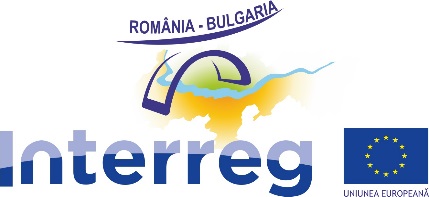 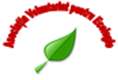 www.interregrobg.eu
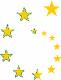 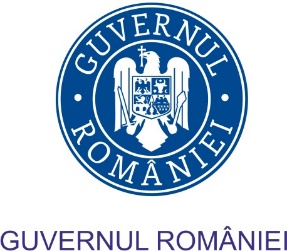 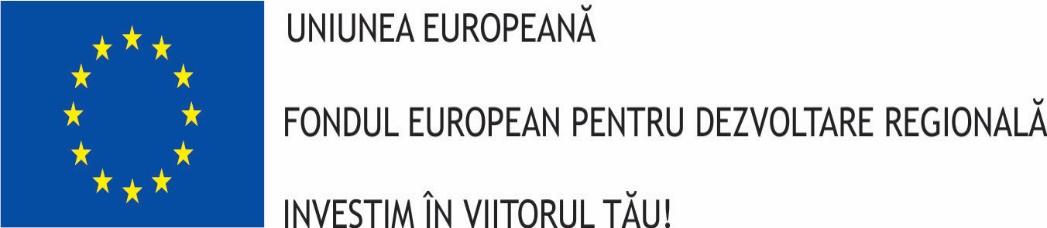 СНЦ“ЕЦПБ“
I. CAZUL UNUI CETĂŢEAN ROMÂN CARE CAUTĂ UN LOC DE MUNCĂ ÎN BULGARIA
Ulterior sosirii în Bulgaria: există posibilitatea înregistrării şi căutării unu loc de muncă prin intermediul Birourilor pentru forța de muncă (BFM).
Următoarele documente trebuie depuse pentru înregistrare la BFM: document de identitate (C.I./paşaport); documente ce atestă experienţa generală şi/sau profesională şi/sau vechimea în muncă – doc. legalizat; certificat de competenţă (dacă este disponibil) – doc. legalizat.
Fiecare persoană înscrisă la BFM va primi informaţii, consultaţii şi mediere. Informaţii privind societățile care oferă locuri de muncă sunt publicate în rubrica "Intermediatori privaţi", în limba bulgară. Prin intermediul consilierilor bulgari EURES, aceleaşi informaţii pot fi obţinute în engleză, germană sau franceză.
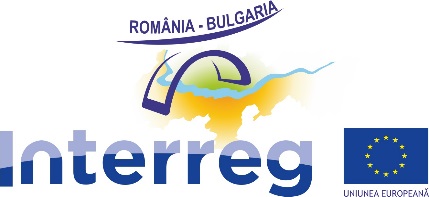 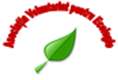 www.interregrobg.eu
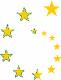 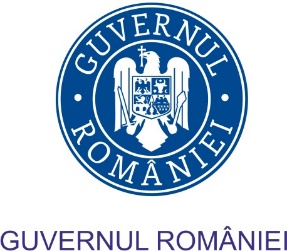 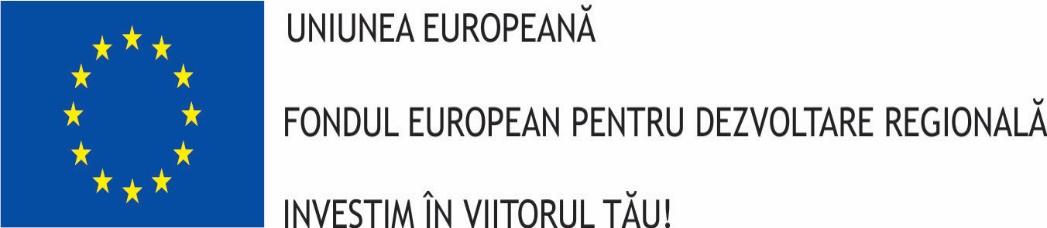 СНЦ“ЕЦПБ“
I. CAZUL UNUI CETĂŢEAN ROMÂN CARE CAUTĂ UN LOC DE MUNCĂ ÎN BULGARIA
Începerea activităţii în muncă: Relaţiile de muncă dintre muncitor şi angajator în Bulgaria sunt reglementate obligatoriu prin încheierea unui contract de muncă, în scris. Documentele necesare încheierii unui contract de muncă sunt: document de identitate; document care atestă studiile finalizate, specializarea, calificarea; dovada experienţei de muncă în specialitate, în situaţia în care funcția la care aplică persoana în cauză, necesită o astfel de experienţă; document medical de examinare la angajare şi după încetarea raporturilor de muncă, pentru o perioadă de peste 3 luni; certificat de cazier judiciar; aviz emis de către Inspectoratul Muncii pentru persoana care nu a împlinit 16 ani sau are vârsta între 16 şi 18 ani.
În anumite situaţii angajatorul poate solicita prezentarea unor documente suplimentare, cum ar fi un card de sănătate pentru persoana asigurată, pentru muncă într-o unitate de catering sau o copie a permisului de conducere, în cazul în care ocupația este de şofer.

În termen de 3 zile de la încheierea contractului, angajatorul este obligat să trimită o notificare privind înregistrarea contractului de muncă la divizia teritorială a Agenţiei Naţionale de Venituri /ANV/.
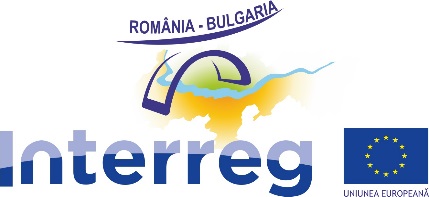 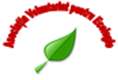 www.interregrobg.eu
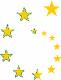 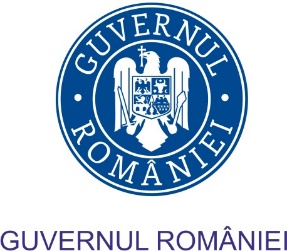 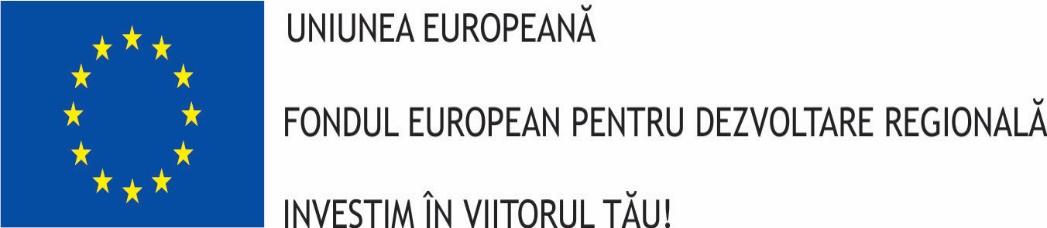 СНЦ“ЕЦПБ“
I. CAZUL UNUI CETĂŢEAN ROMÂN CARE CAUTĂ UN LOC DE MUNCĂ ÎN BULGARIA
Tipurile de contracte de muncă: regim normal de muncă; munca la domiciliu; munca la distanţă; munca suplimentară la un alt angajator; munca printr-o societate care asigură angajare temporară.
Durata perioadei de probă: este de până la 6 luni şi include numai timpul real lucrat. Perioada de timp în care lucrătorul/angajatul este în concediu de odihnă, concediu medical sau lipseşte din alte motive, implică prelungirea perioadei de probă.
Rezilierea contractului de muncă de către angajator se poate face cu preaviz sau fără notificare. Motivele de reziliere sunt legate de persoana şi comportamentul angajatului. Angajatorul este obligat să indice temeiul juridic specific pentru reziliere. Orice contract de muncă poate fi reziliat, indiferent dacă este încheiat ca un contract pe durată nedeterminată sau pe durată determinată.
Programul de lucru: Sunt definite diferite tipuri în funcţie de durata zilei de lucru - program normal de muncă, program redus de muncă, part-time, program prelungit, program de muncă în limite variabile; în funcţie de timpul zilei - program de muncă ziua, munca de noapte, munca în schimburi; 
Săptămâna de lucru este de cinci zile, cu program de muncă săptămânal normal de până la 40 de ore (8h/zi). Durata zilei de muncă cu program prelungit nu poate depăşi 10 ore.
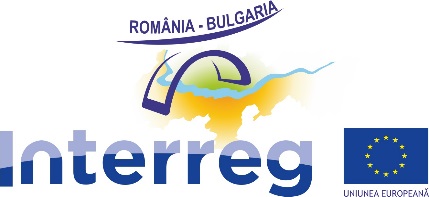 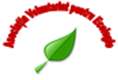 www.interregrobg.eu
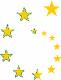 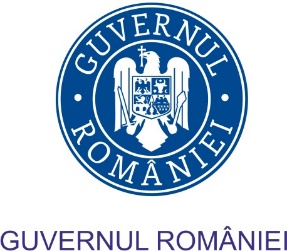 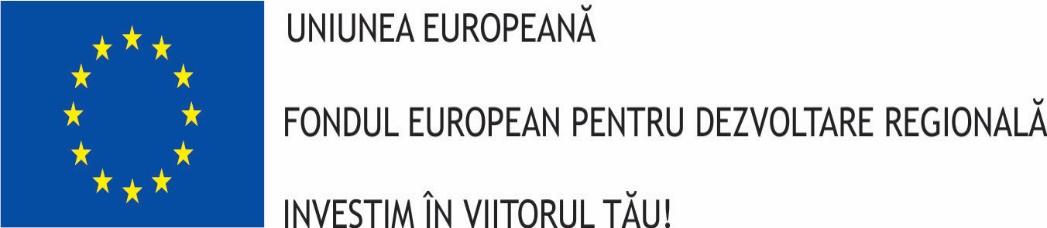 СНЦ“ЕЦПБ“
CAZUL UNUI CETĂŢEAN ROMÂN CARE CAUTĂ UN LOC DE MUNCĂ ÎN BULGARIA
Tipurile de concedii: concediul anual de bază şi suplimentar cu plată, concediul fără plată, concediul de studii, sarcină, naştere şi maternitate, incapacitate temporară de muncă etc.
Dacă salariatul / angajatul ocupă pentru prima oară locul de muncă respectiv, acesta poate folosi concediul anual plătit, după ce a dobândit cel puţin 8 luni de experienţă profesională.
fiecare angajat / salariat are dreptul la un concediu anual plătit de 20 de zile lucrătoare. Anumite categorii de salariaţi, în funcţie de natura specifică a muncii, au dreptul la concediu anual plătit prelungi.
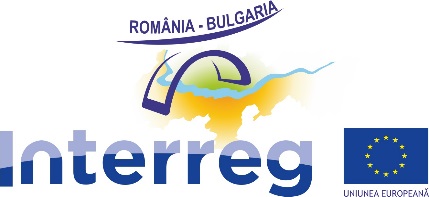 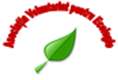 www.interregrobg.eu
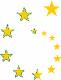 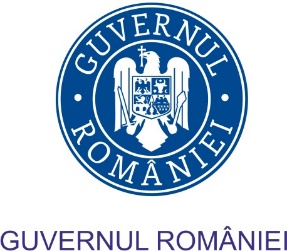 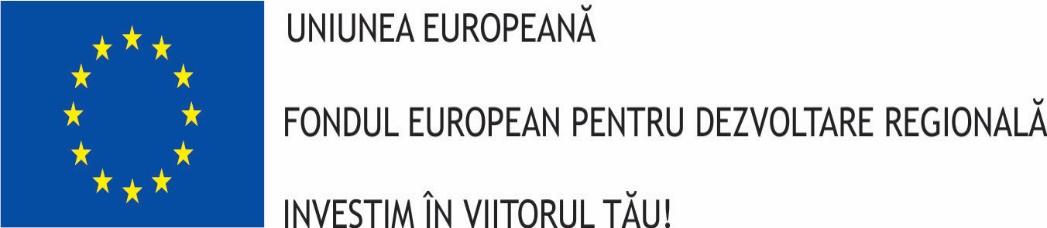 СНЦ“ЕЦПБ“
CAZUL UNUI CETĂŢEAN ROMÂN CARE CAUTĂ UN LOC DE MUNCĂ ÎN BULGARIA
Drepturile salariale
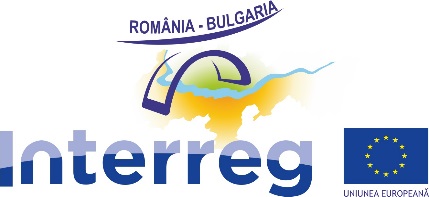 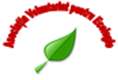 www.interregrobg.eu
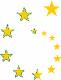 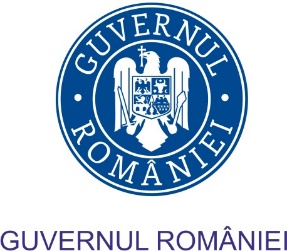 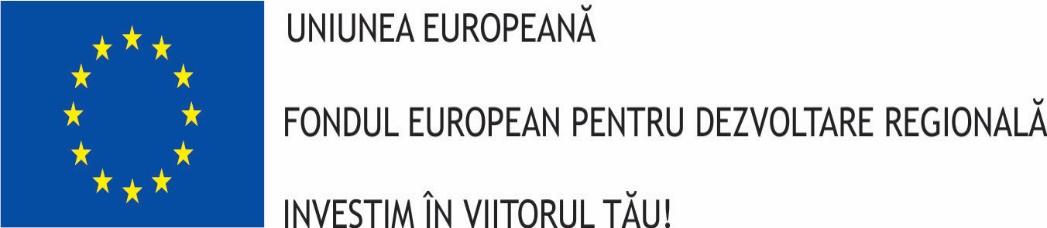 СНЦ“ЕЦПБ“
CAZUL UNUI CETĂŢEAN ROMÂN CARE CAUTĂ UN LOC DE MUNCĂ ÎN BULGARIA
Schemele naționale de asigurări sociale în Bulgaria și România, ca și în alte state membre variază considerabil. Cetățenii europeni vor fi asiguraţi în conformitate cu legislația uneia dintre țări, astfel încât să plătească contribuții numai într-o singură țară. Instituțiile responsabile decid care le este legislația opozabilă.
 
Modalitatea de eliminare a dublei impuneri, în Bulgaria, urmează următorul traseu: Când un rezident al României realizează venituri care, în conformitate cu prevederile Convenției, sunt impozitate în Bulgaria, România va acorda ca o deducere din impozitul pe venitul acelui rezident, o sumă egală cu impozitul pe venit plătit în Bulgaria. Această deducere nu poate depăși acea parte a impozitului pe venit, astfel cum este calculată înainte ca deducerea să fie acordată, care este atribuibilă veniturilor care sunt impozitate în Bulgaria.
La data de 08.10.2015 a fost ratificată, prin lege, Convenţia între Republica Bulgaria şi România pentru evitarea dublei impuneri şi pentru prevenirea evaziunii impozitării veniturilor.
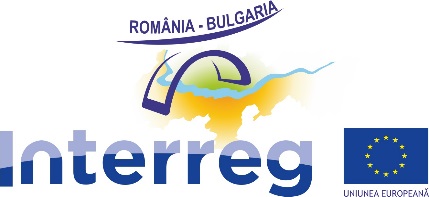 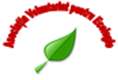 www.interregrobg.eu
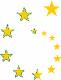 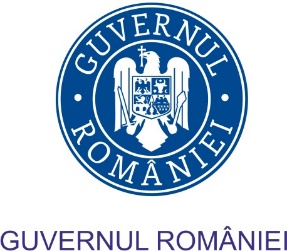 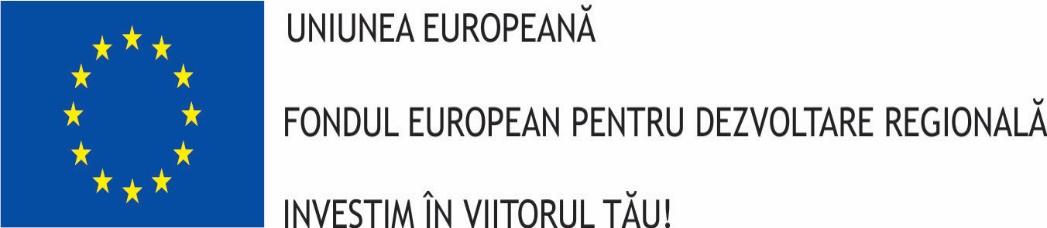 СНЦ“ЕЦПБ“
CAZUL UNUI CETĂŢEAN ROMÂN CARE CAUTĂ UN LOC DE MUNCĂ ÎN BULGARIA
Distribuirea contribuţiilor de asigurare: Cuantumul contribuţiilor de asigurare şi raportul în care ele sunt distribuite între angajat şi angajator, se stabileşte anual în Codul asigurărilor sociale. Conform legislaţiei, raportul este de 60% pentru angajator şi 40% pentru angajat.
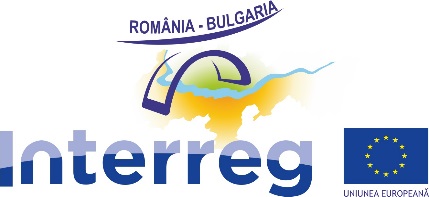 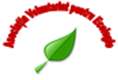 www.interregrobg.eu
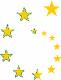 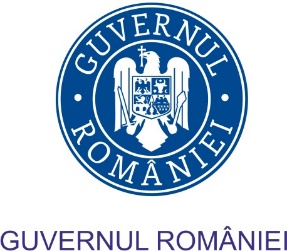 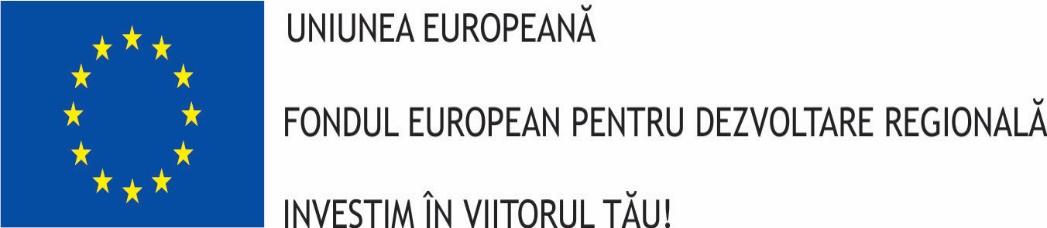 СНЦ“ЕЦПБ“
CAZUL UNUI ANGAJATOR ROMÂN, INTERESAT SĂ ANGAJEZE LUCRĂTORI TRANSFRONTALIERI BULGARI
Care sunt avantajele angajării unui lucrător transfrontalier bulgar? 
Este important ca angajatorii să mențină o forță de muncă eficientă și productivă. Uneori, competențele necesare în acest sens nu sunt disponibile aici. Studiile au dovedit că o echipă internațională și multiculturală este mult mai motivată și poate contribui la creșterea eficienței și inovării, introducând niveluri noi de competențe și experiență.
Creșterea plajei de recrutarea și a șanselor de a găsi candidați bine pregătiți care să corespundă profilului căutat.
În cazul de față, anagajatorii sunt avantajați și prin prisma diferențelor în ceea ce privește câștigurile salariale între Bulgaria și România (214 EUR versus 249 EUR, în cazul salariului minim net). Atenție: în cazul în care un stat membru are anumite clauze și condiții minime pentru ocuparea forței de muncă, precum salariul și prestațiile, acestea trebuie să se aplice și lucrătorilor detașați în țara respectivă!
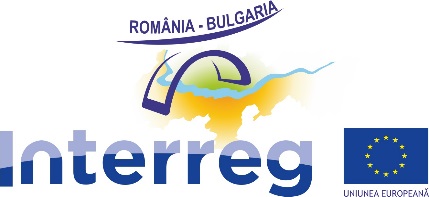 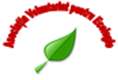 www.interregrobg.eu
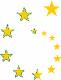 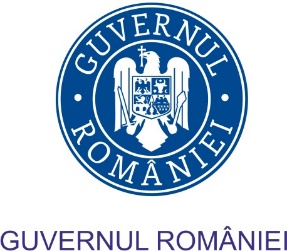 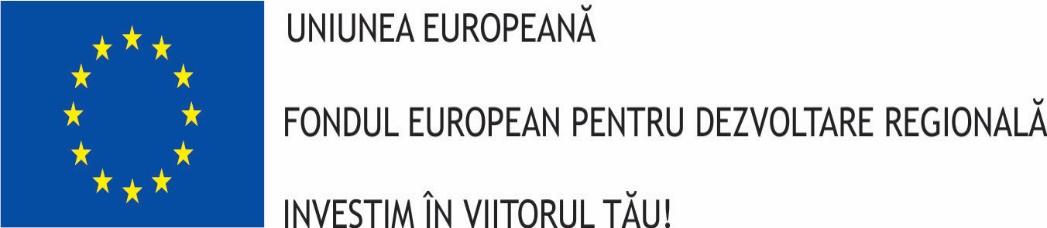 СНЦ“ЕЦПБ“
CAZUL UNUI ANGAJATOR ROMÂN, INTERESAT SĂ ANGAJEZE LUCRĂTORI TRANSFRONTALIERI BULGARI
Care sunt avantajele angajării unui lucrător transfrontalier bulgar? 
Recrutarea în cazul unui lucrător transfrontalier este la fel de simplă ca cea a unui lucrător român (Există mai multe servicii private și publice de îndrumare pe parcursul procesului, precum EURES: creați un cont pe site-ul oficial EURES eures.europa.eu și căutați solicitanți de locuri de muncă; portalul are propria aplicație pentru smartphone și este ușor de utilizat). 
IMM-urile care angajează salariaţi transfrontalieri, la locuri de muncă sau de ucenicie, pot beneficia de asistenţă financiară prin intermediul "Prima ta muncă EURES 5.0”, care este o sumă fixă pentru acoperirea unei părţi din costurile programului de integrare pentru lucrătorii nou angajaţi. Suma fixă are la bază ţara şi natura formării oferite.
Prima ta muncă EURES 5.0 este o schemă de mobilitate profesională pentru UE, care vizează, printre altele și angajatorii românii care oferă contracte de muncă lucrătorilor bulgari cu o durată de cel puţin 6 luni, cu condiţia ca salariul şi condiţiile să fie în conformitate cu legislaţia naţională în domeniul muncii.
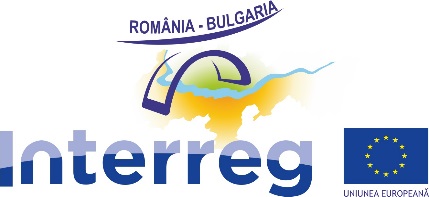 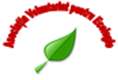 www.interregrobg.eu
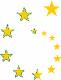 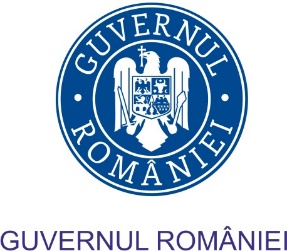 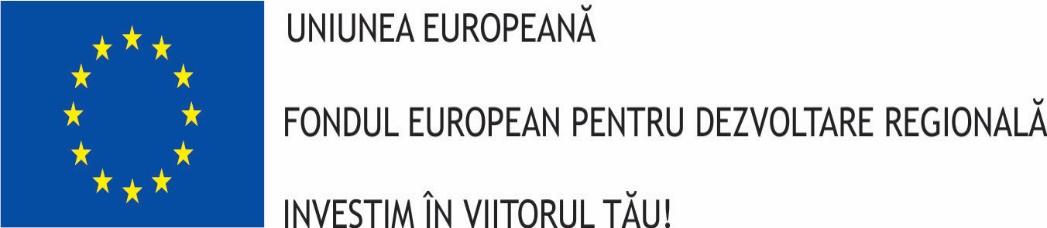 СНЦ“ЕЦПБ“
CAZUL UNUI ANGAJATOR ROMÂN, INTERESAT SĂ ANGAJEZE LUCRĂTORI TRANSFRONTALIERI BULGARI
Considerand ca doreste sa angajeze un cetatean strain din UE sau SEE, pentru o sedere mai mare de 3 luni pe teritoriul Romaniei, angajatorul trebuie sa faca inregistrarea rezidentei cetateanului expat la formatiunile teritoriale ale Inspectoratului General pentru Imigrari din judetul in care persoana respectiva locuieste. Aici trebuie depus un dosar ce contine anumite documente si anume: 
▪ Contract de munca in original si copie sau adeverinta eliberata de angajator in original 
▪ O cerere tip 
▪ Print screen REVISAL (semnat si stampilat de angajator) 
▪ Chitantele aferente taxelor
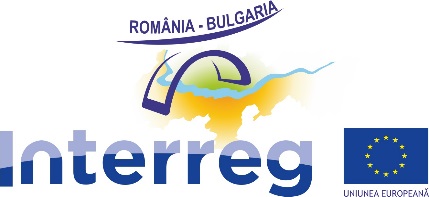 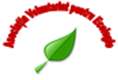 www.interregrobg.eu
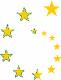 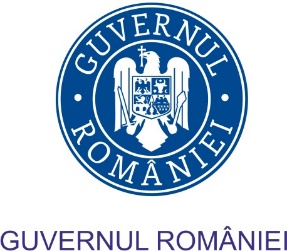 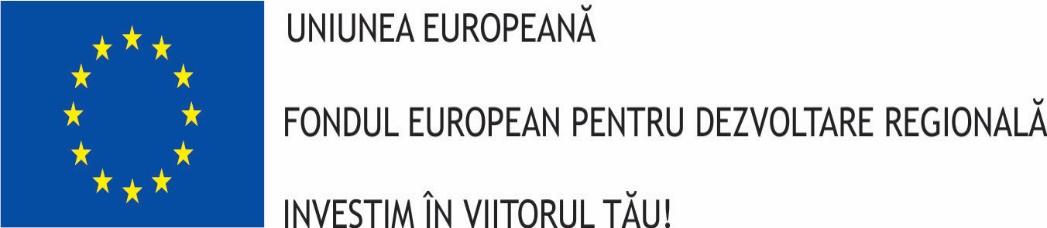 СНЦ“ЕЦПБ“
CAZUL UNUI ANGAJATOR ROMÂN, INTERESAT SĂ ANGAJEZE LUCRĂTORI TRANSFRONTALIERI BULGARI
Obligații referitoare la contractul de muncă
anterior încheierii sau modificării contractului individual de muncă, angajatorul are obligația de a informa persoana selectată în vederea angajării ori, după caz, salariatul, cu privire la clauzele esențiale pe care intentionează să le inscrie în contract. Elementele din informare, care trebuie să se regăsească și în conținutul contractului se referă la: identitatea părților; sediul angajatorului; funcția/ocupația conform specificației COR sau altor acte normative, fișa postului, cu specificarea atribuțiilor postului; criteriile de evaluare a activității profesionale; riscurile specifice postului; data de la care contractul urmează să își producă efectele; durata contractului de muncă; concediului de odihnă la care salariatul are dreptul; condițiile de acordare a preavizului; salariul de bază, alte elemente constitutive ale veniturilor salariale, precum și periodicitatea plății salariului; durata normală a muncii, exprimată în ore/zi și ore/săptămână; indicarea contractului colectiv de muncă ce reglementeaza condițiile de munca ale salariatului; durata perioadei de probă.
Anterior începerii activității, contractul individual de muncă se înregistrează în registrul general de evidență a salariaților REVISAL, care se transmite Inspectoratului teritorial de muncă în condițiile și la termenele prevăzute de H.G. 500/2011 privind registrul general de evidența a salariaților.
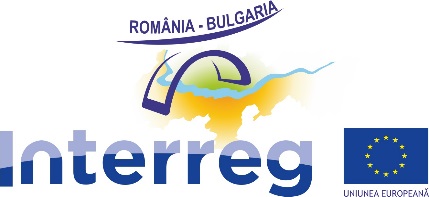 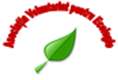 www.interregrobg.eu
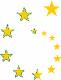 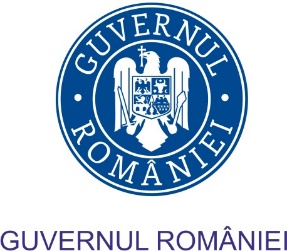 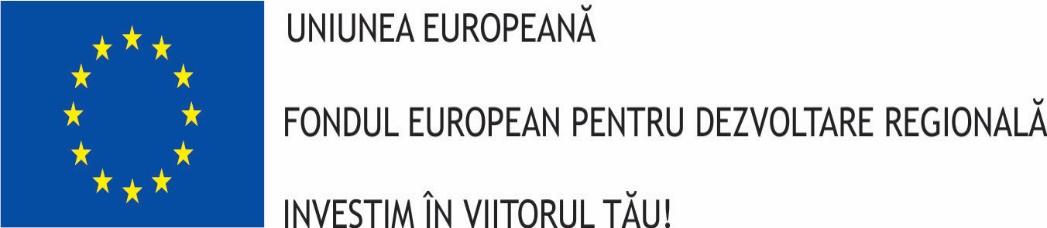 СНЦ“ЕЦПБ“
CAZUL UNUI ANGAJATOR ROMÂN, INTERESAT SĂ ANGAJEZE LUCRĂTORI TRANSFRONTALIERI BULGARI
Reglementările privind încetarea relaţiei de muncă cu angajatorul român 
Decizia de concediere se comunică salariatului în scris şi trebuie să conţină în mod obligatoriu următoarele aspecte: motivele care au determinat concedierea; durata preavizului (20 zile lucrătoare); criteriile de stabilire a ordinii de priorităţi (în cazul concedierii colective); lista tuturor locurilor de muncă.
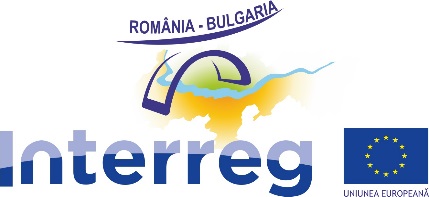 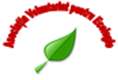 www.interregrobg.eu
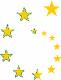 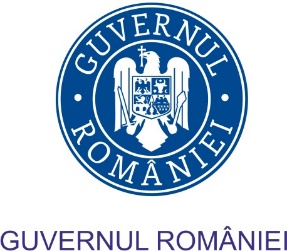 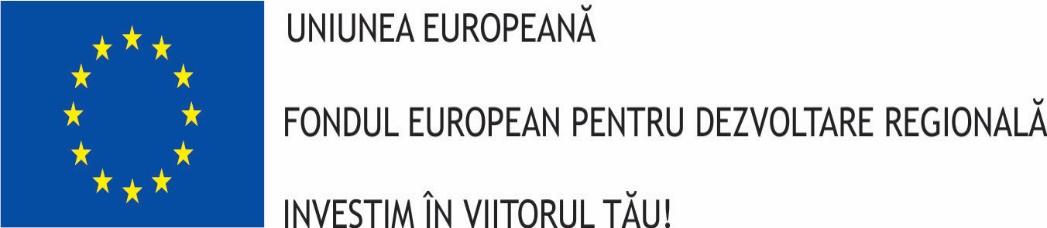 СНЦ“ЕЦПБ“
CAZUL UNUI ANGAJATOR ROMÂN, INTERESAT SĂ ANGAJEZE LUCRĂTORI TRANSFRONTALIERI BULGARI
Declarația 030 – Declarație de înregistrare fiscală/Declarație de mențiuni pentru persoane fizice care nu dețin cod numeric personal (OPANAF 3698/2015, modificat prin OPANAF 371/2016) trebuie depusă în termen de 30 de zile de la data începerii activității lucrătorului transfrontalier.
sau Formularul 020 – Declarație de înregistrare fiscală/Declarație de mențiuni pentru persoane fizice române și străine care dețin cod numeric personal (OPANAF 3698/2015, modificat prin OPANAF 371/2016), în situația în care lucrătorul tranfrontalier bulgar va fi înregistrat în sistemul de asigurări sociale din România.
Declarația 224 privind veniturile sub formă de salarii și asimilate salariilor din străinătate obținute de către persoanele fizice care desfășoară activitate în România și de către persoanele fizice române angajate ale misiunilor diplomatice și posturilor consulare acreditate în România
Instituțiile abilitate stabilesc care este statul în care angajatul transfrontalier își va plăti contribuțiile sociale – România sau statul de origine, Bulgaria. Un lucru este cert, impozitul pe venit îl va plăti în România, deoarece aici este locul în care acesta prestează activități în vederea remunerării. Impozitul pentru cetățenii detașati pe teritoriul României se declară prin Declarația 224. Aceasta se depune sau se transmite lunar către ANAF.
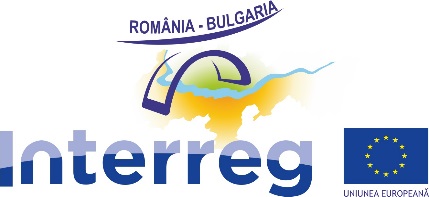 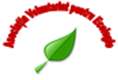 www.interregrobg.eu